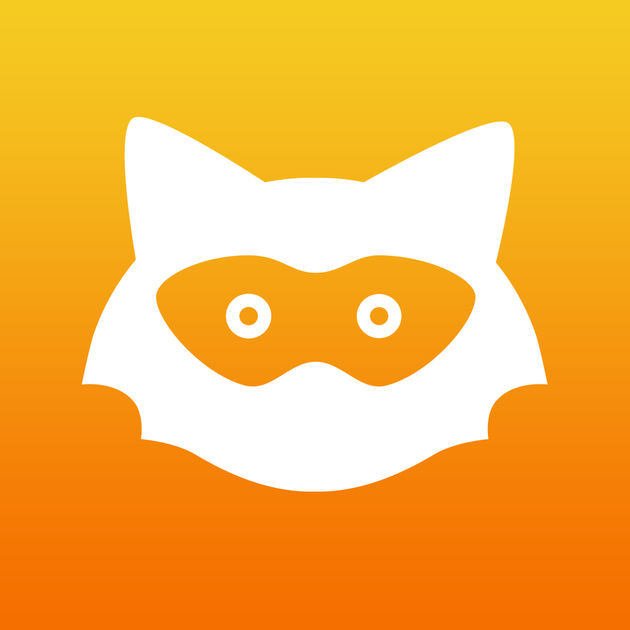 Hashtag Usage in a Geopgraphically-Local Microblogging App
Helge Reelfs
San Francisco, CA, 13th May 2019
Motivation
Hashtag Usage
Why Hashtags?
Actual question how does information spread within a network?
Hashtags may be used as a proxy for information
Didn’t others already investigate on that? – Sure.
Lots of contagion/epidemic modelling
Lots of work on, e.g., Twitter
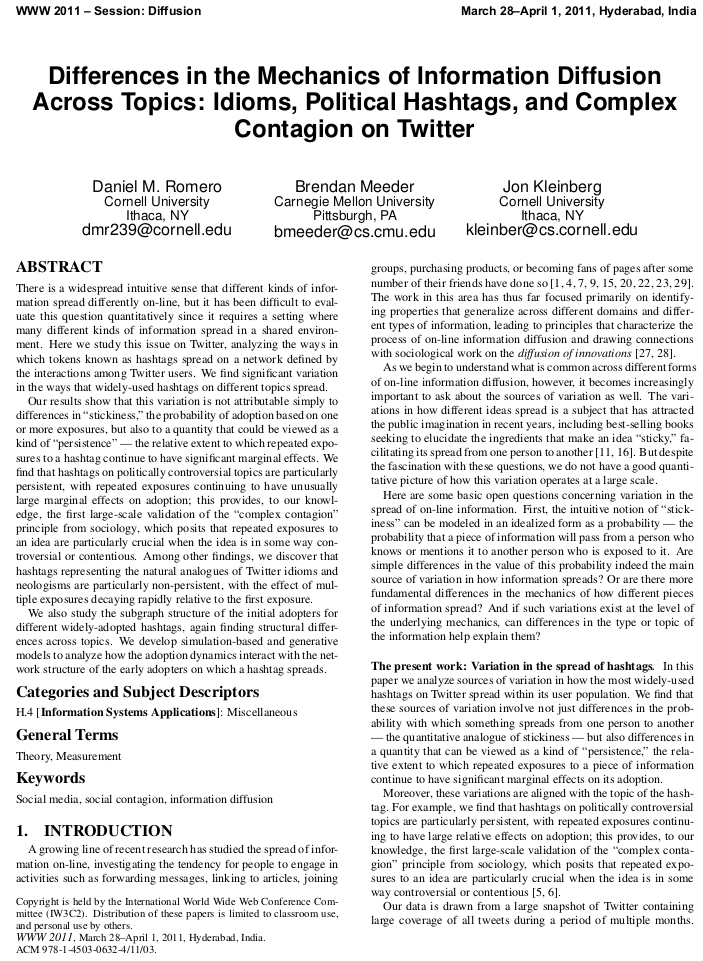 Hashtag Usage
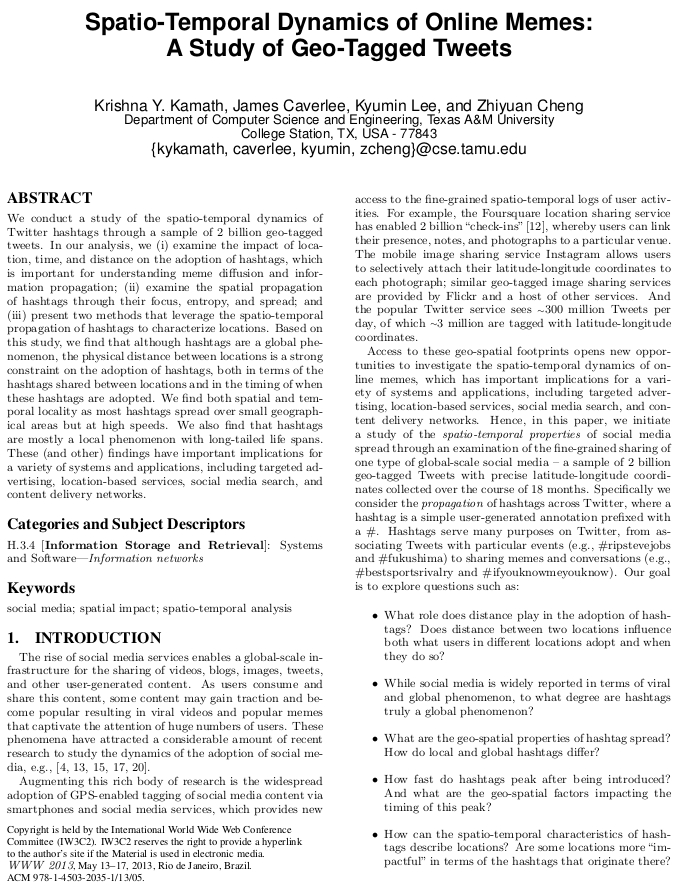 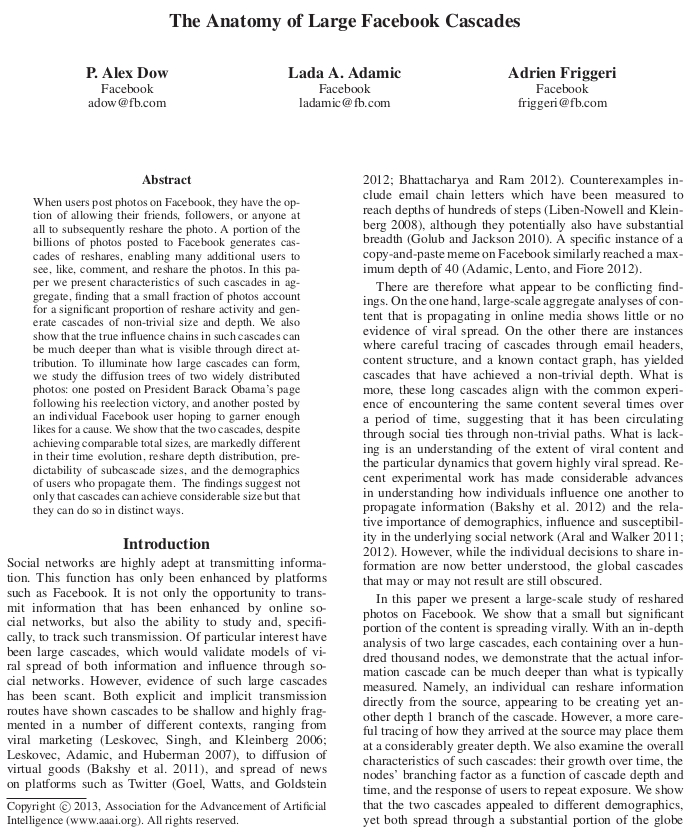 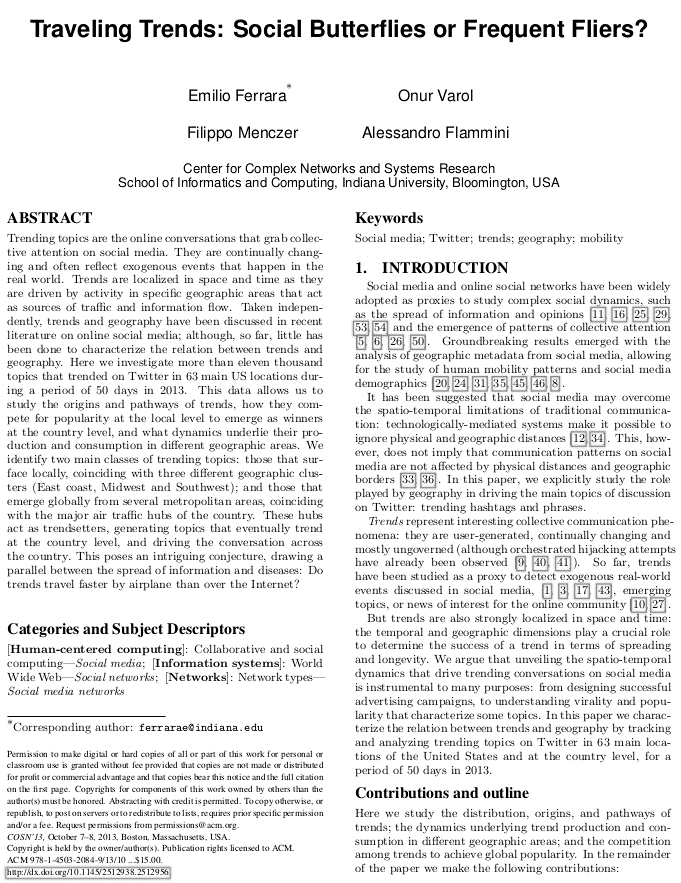 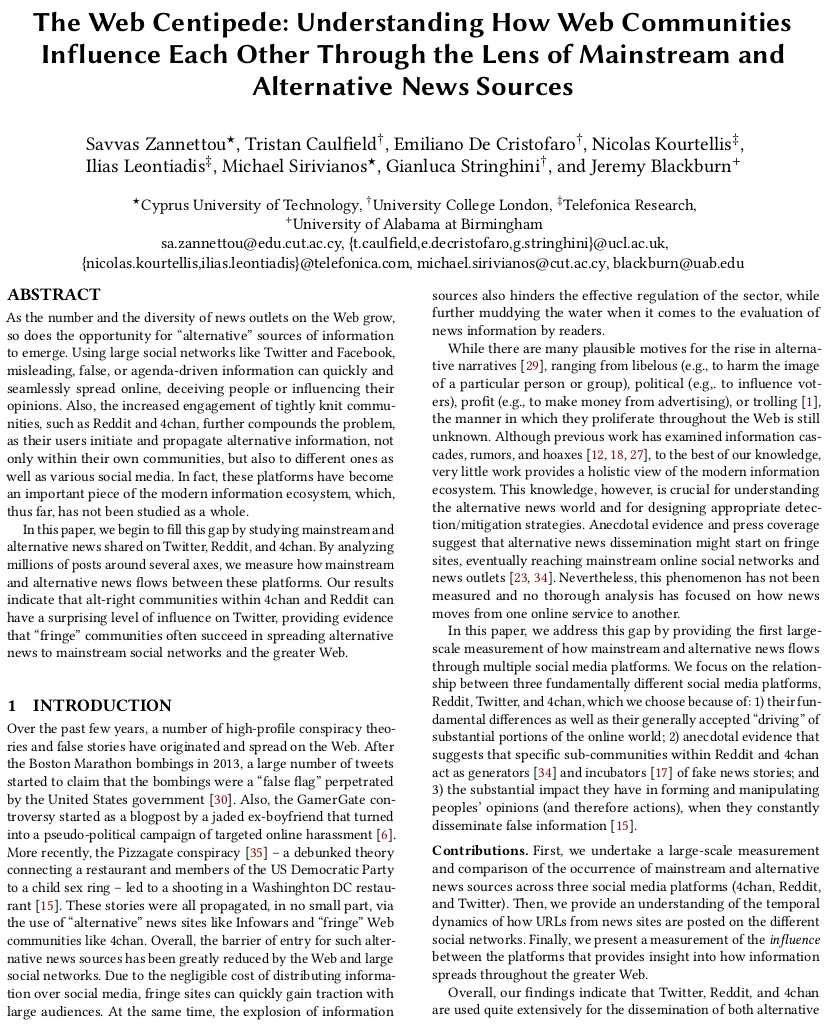 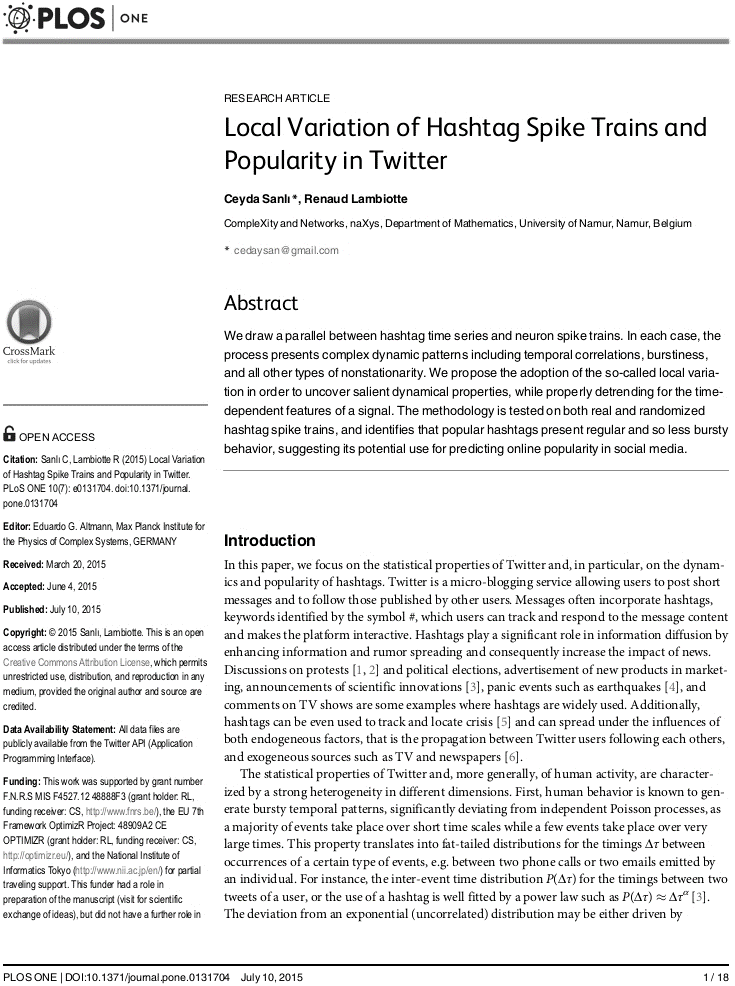 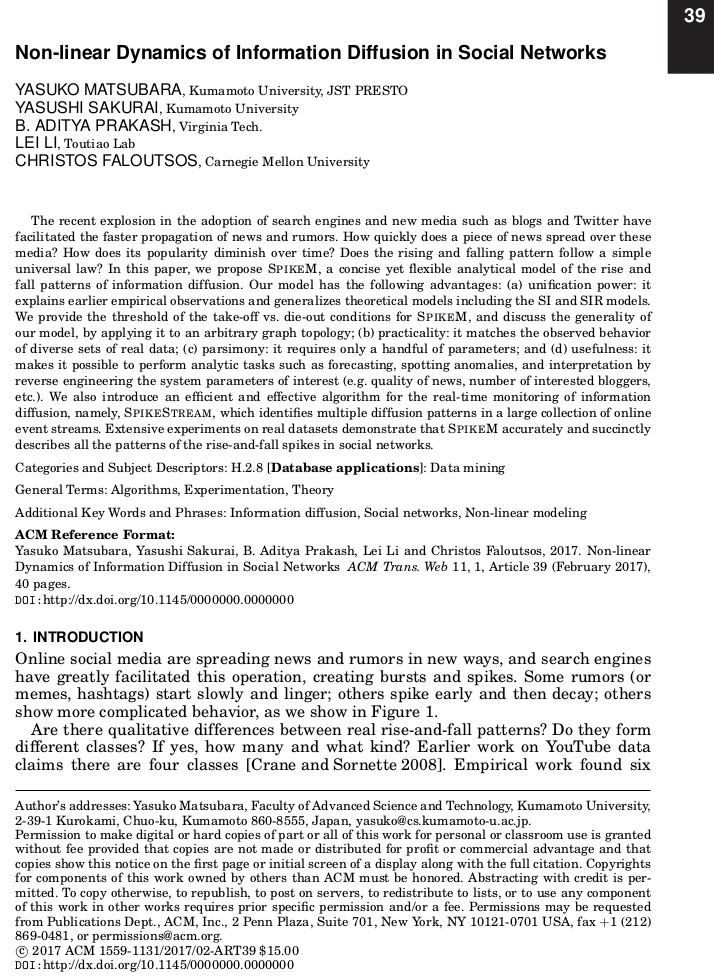 Hashtag Usage
Why Hashtags?
Actual question how does information spread within a network?
Hashtags may be used as a proxy for information
Didn’t others already investigate on that? – Sure.
Lots of contagion/epidemic modelling
Lots of work on e.g., Twitter
Why then do the same Jodel?
Jodel combines unique design decisions/features
Location-based
Anonymous
How does information spread in this different setting?
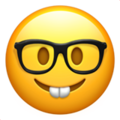 But wait, Jodel – never heard of it…
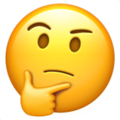 Jodel
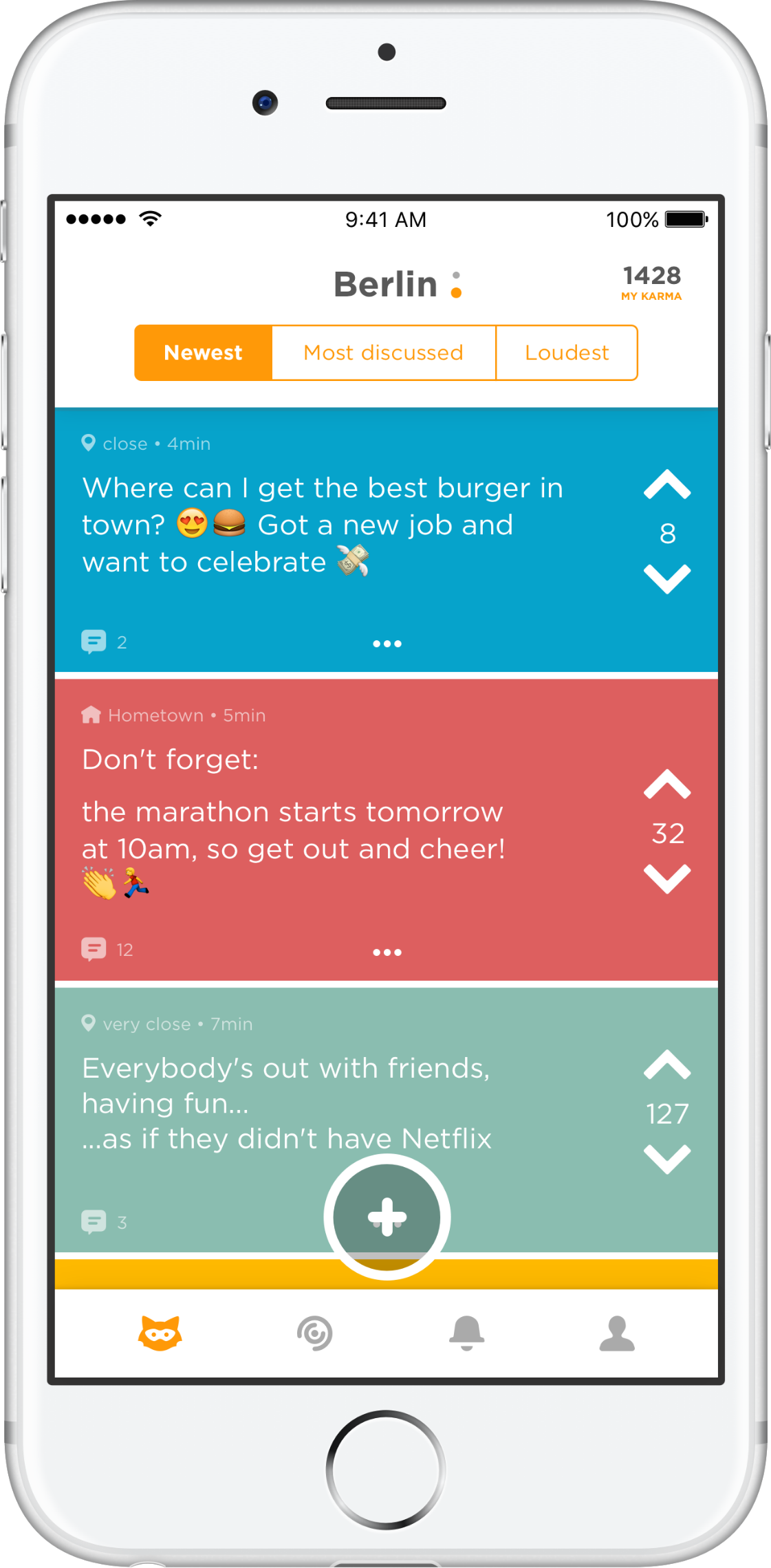 Microblogging/Chatting App
Text
Images
(Short videos)
Creating local communities
No user profiles
Specific channels
@TheWebConference
Set out in Germany late 2014
Popular across Europe & Gulf states
Mostly Students & Pupils
Jodel
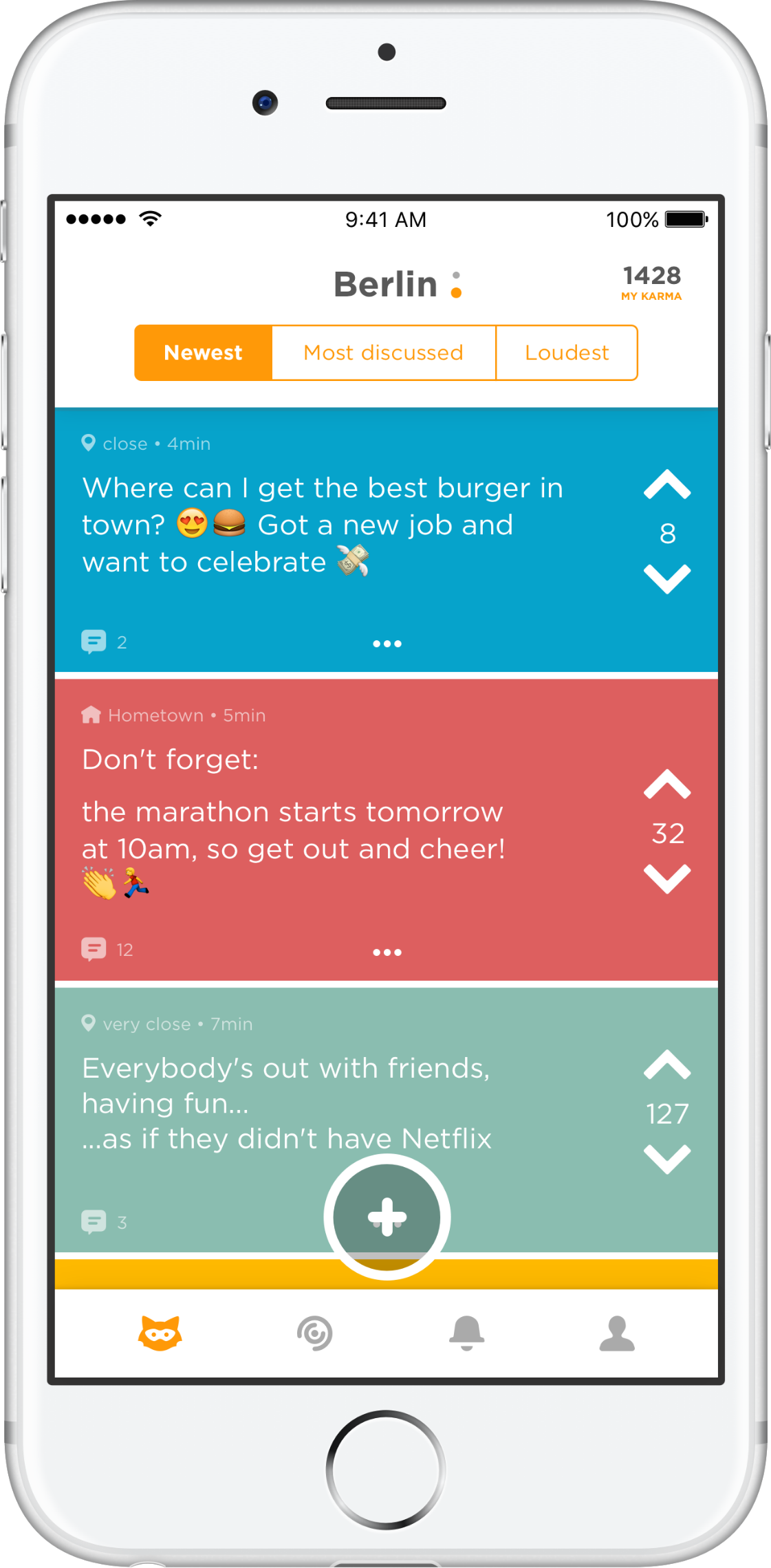 Community
Feed
a “Jodel”
(thread)
Up-/Downvote
& “Karma”
Used Dataset
Ground-truth information from operator
German speaking countries only
10/2014 until 08/2017
Annotated location information with city
Simple Hashtag extraction: [\w\däöüÄÖÜß\.\-_]+
Birds-Eye View
General Statistics
* Similar to Twitter.
Used Metrics
Related Work – Kamath et. al
Spatial Focus – Probability of most popular City
Spatial Spread – avg dist to weighted geographic center
Spatial Entropy – number of involved cities
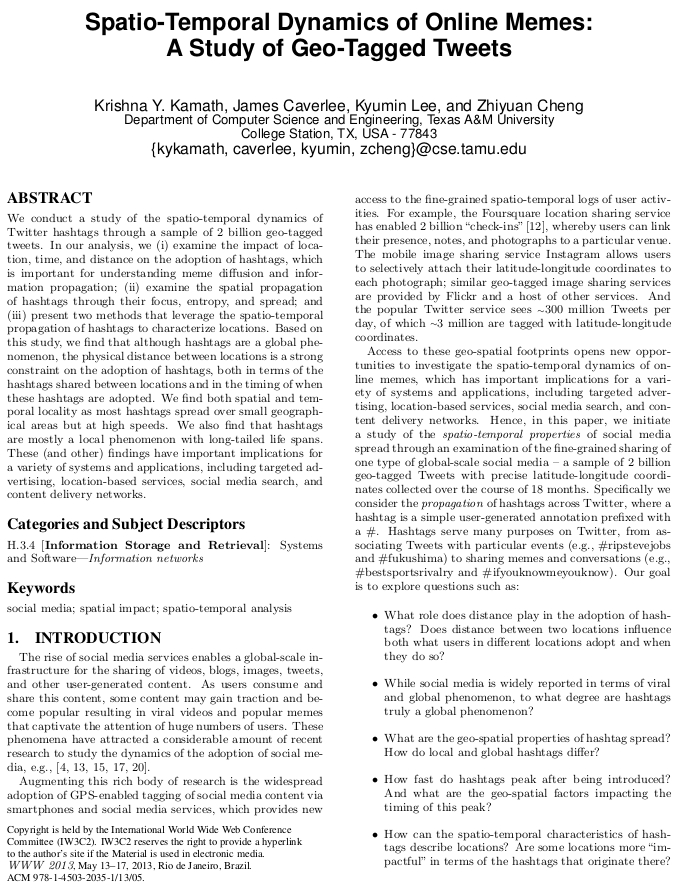 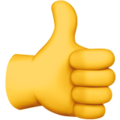 WWW’13
Used Metrics
Related Work – Kamath et. al
Spatial Focus – Probability of most popular City
Spatial Spread – avg dist to weighted geographic center
Spatial Entropy – number of involved cities
Our adaption to time for our longitudinal dataset
Temporal Focus – Probability of most popular day
Temporal Spread – avg dist to weighted time center
Temporal Entropy – number of involved days
Spatial Focus - Explained
Spatial Focus - Expectation
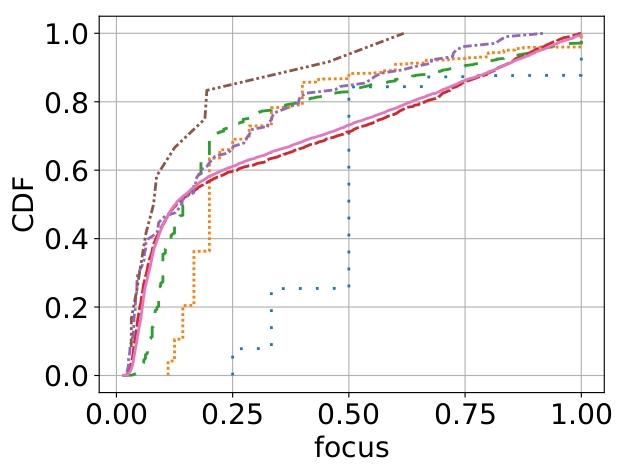 Spatial Focus - Results
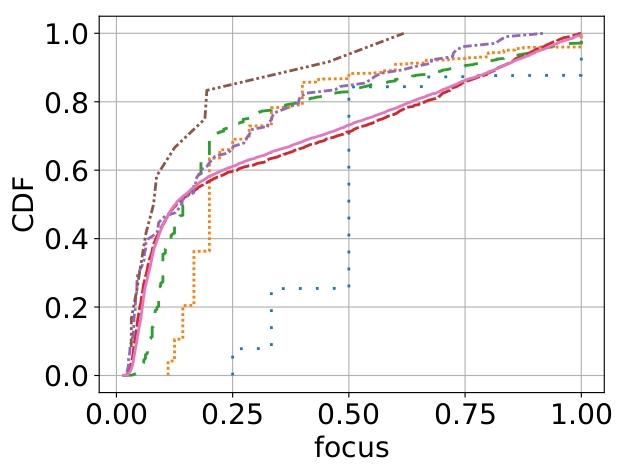 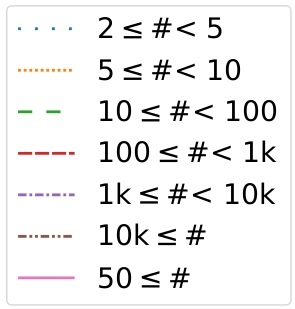 Less popular Jodel hashtags are less focused
Unlike the expectation from being location-based!
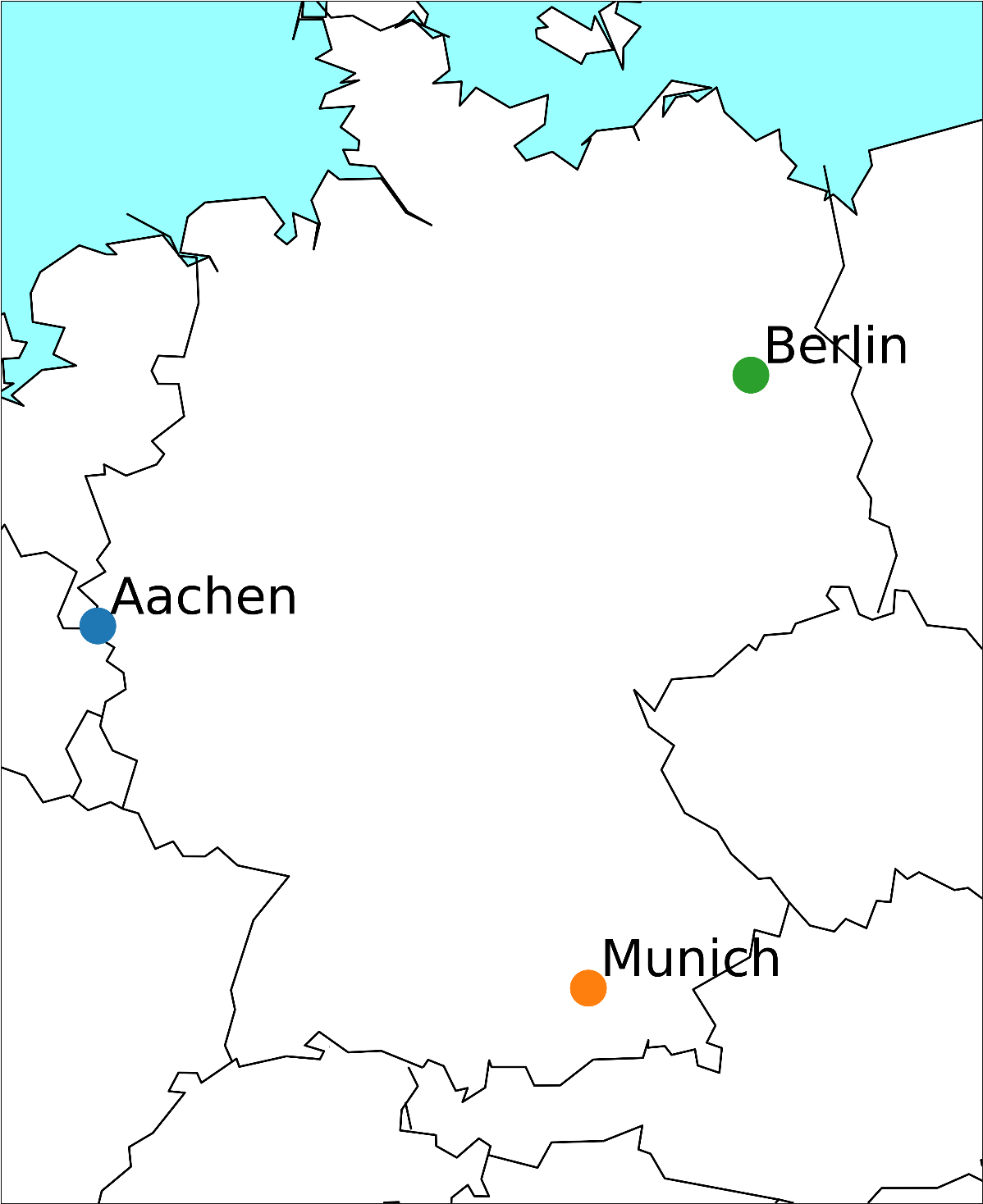 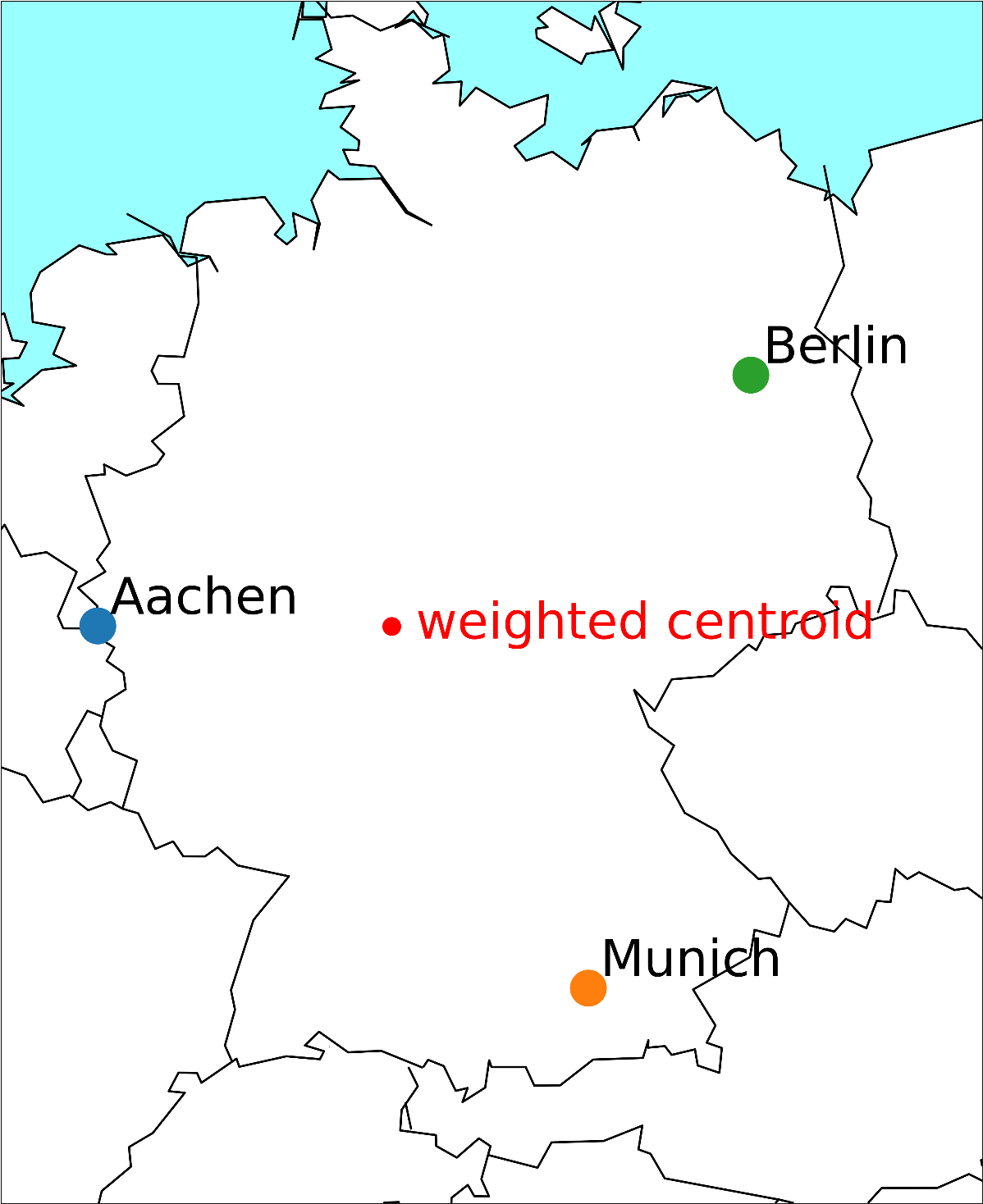 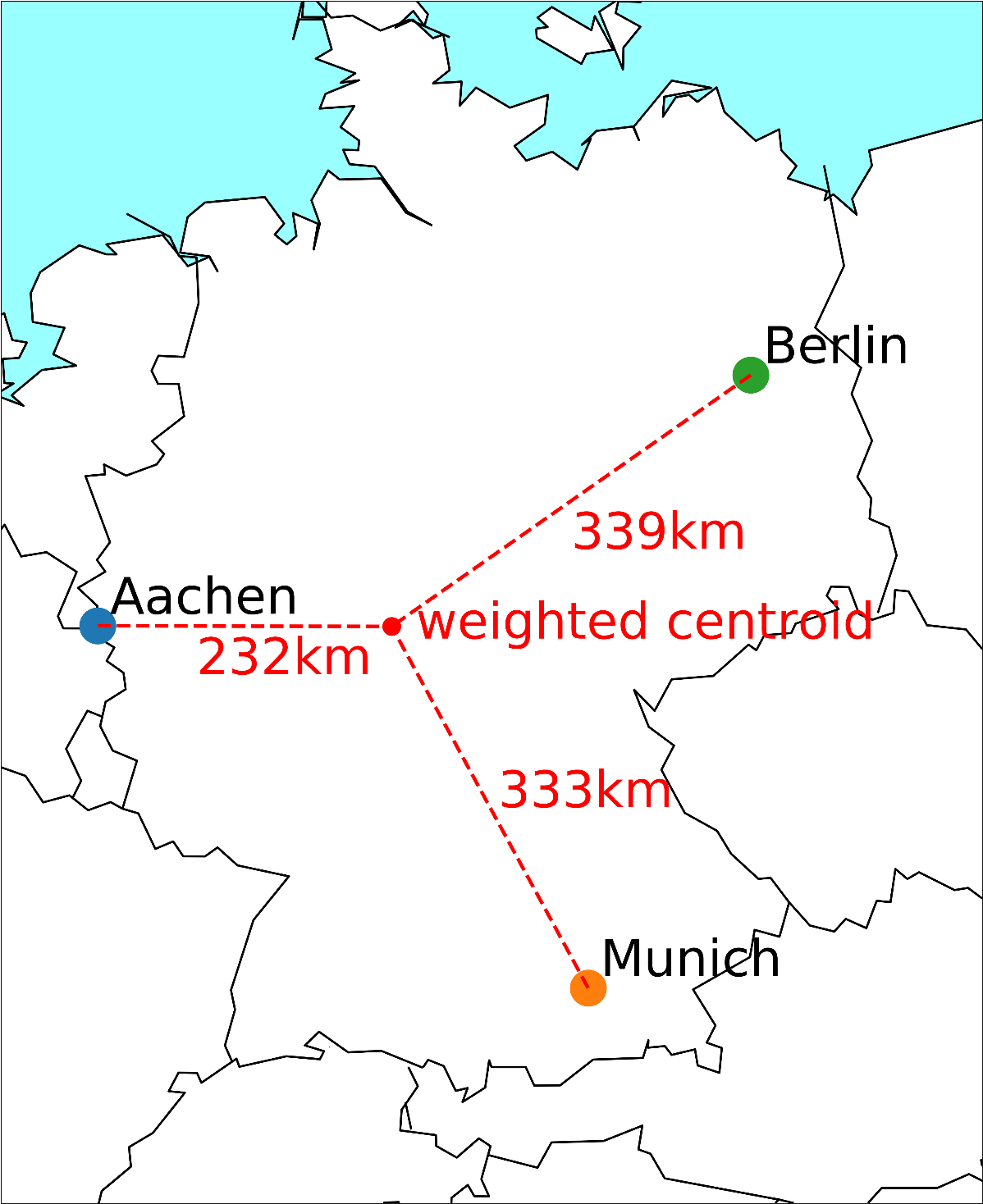 Spatial Spread - Explained
Spatial Spread - Expectation
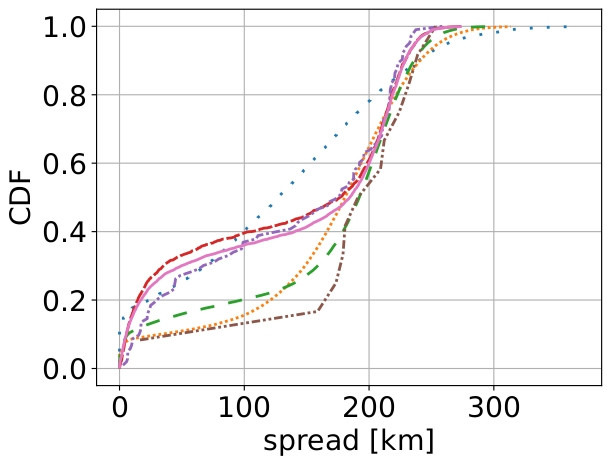 Spatial Spread - Results
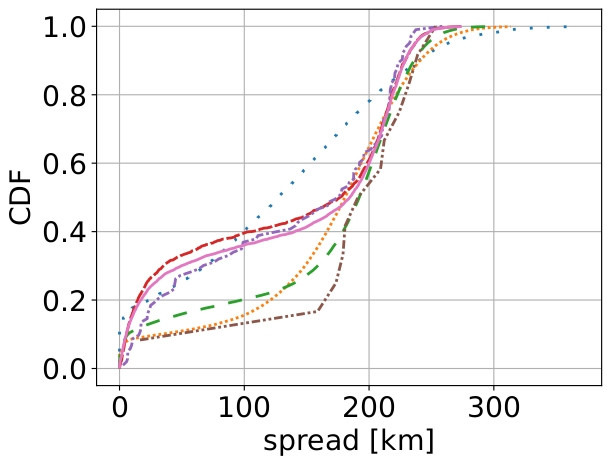 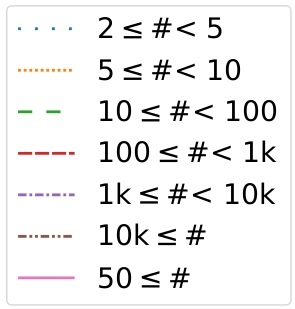 Non-top, but popular Hashtags are more local on Jodel!
Jodel caps at 250km (~diameter popular cities Germany)
Temporal Metrics
Temporal Focus - Results
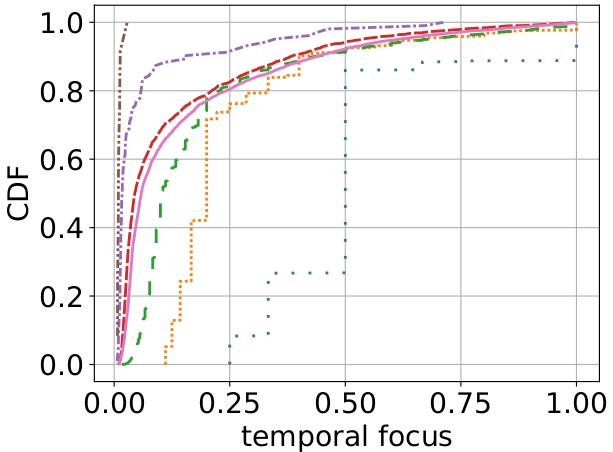 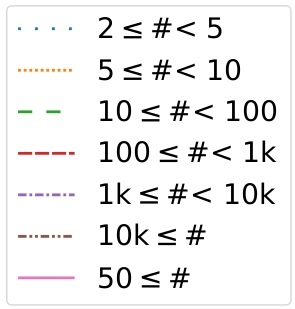 Temporally rather unfocused
Focus decreases with popularity
Temporal Spread - Results
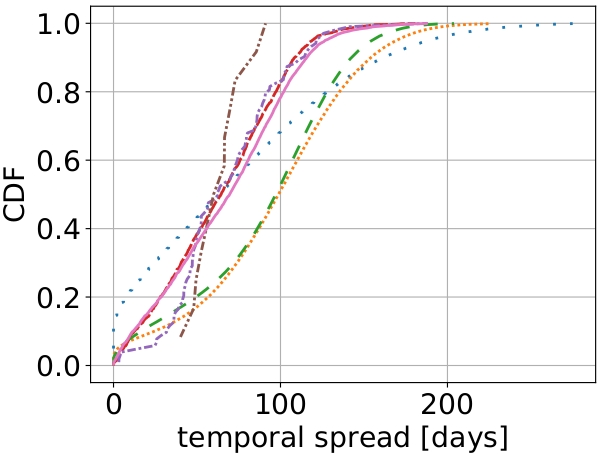 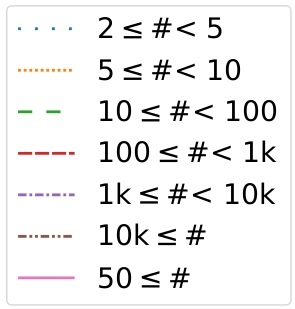 Rather linear behavior at different slopes		
Especially less popular hashtags occur randomly
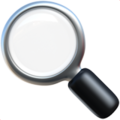 Diving Deeper
…. aka making more sense out of it
Temporal vs. Spatial Spread
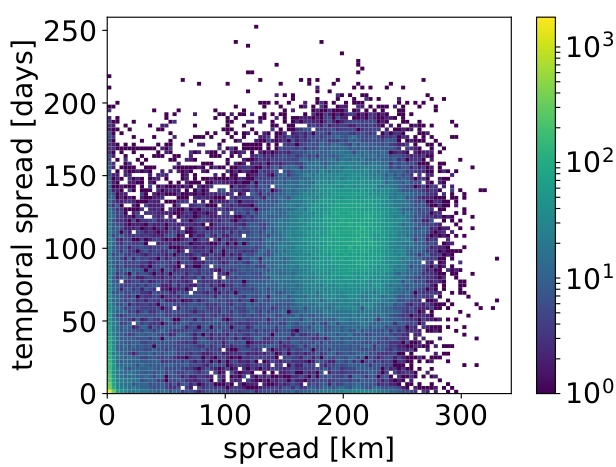 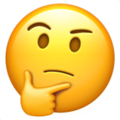 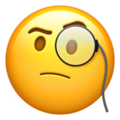 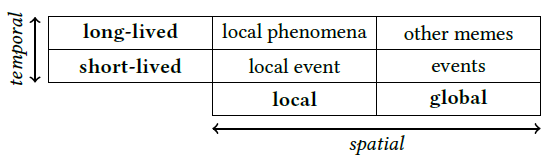 Classification via ML methods
450 most popular Jodel manually classified
Lots of features (presented ones and more, cf. Paper)
10-fold cross-validation
Applied different statistical methods
KNN, Classification & Regression Trees, Naive Bayes, Logistic Regression, LDA
LDA Best Performer
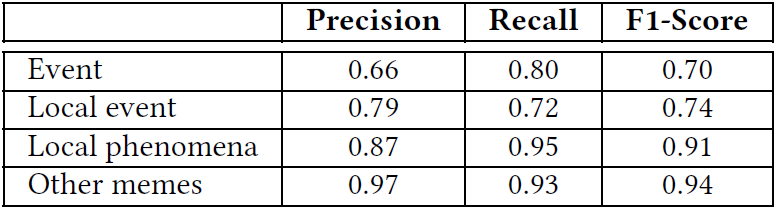 Conclusion
Jodel is not as local as one might expect
Yet, there are local Hahstags
We can statistically classify their type
Big cities share most popular hashtags
Temporal & Spatial metrics
Hashtags likely spread via bigger communities
Hashtags likely diffuse into smaller neighbouring communities
There is more to investigate...
Advanced and better ML!
Who drives hashtag adoption?
Can me model the adoption?
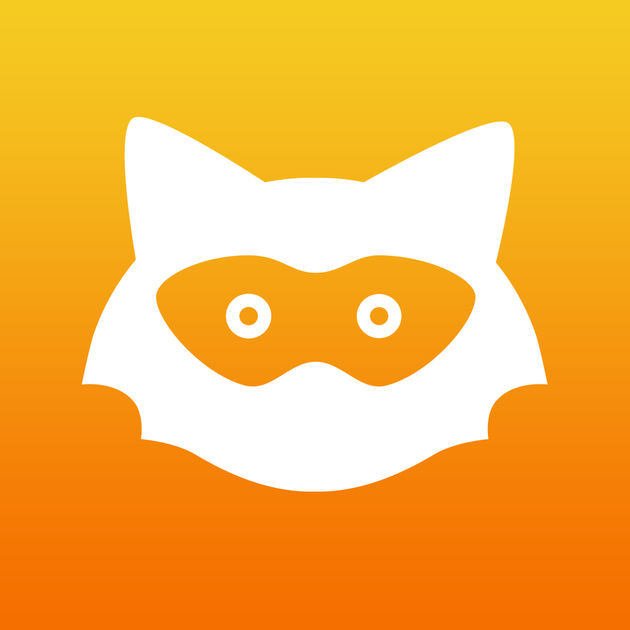 Thanks.
More info about the app on www.jodel.com
This work has been funded by the Excellence Initiative of the German federal and state governments.